Предметні педагогічні технології
Лекція 8
ПЛАН
1. Педагогіка М. Монтессорі
2. Вальдорфська школа
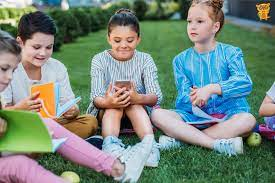 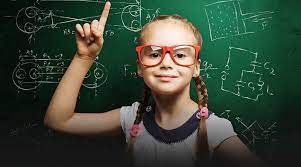 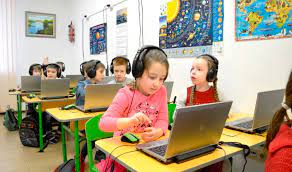 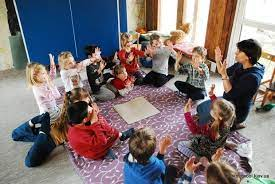 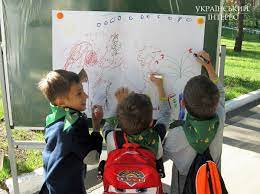 1. Педагогіка М. Монтессорі
Монтессорі Марія (1870-1952) - італійський педагог, реалізувала ідеї вільного виховання та раннього розвитку в дитячому садку і початковій школі
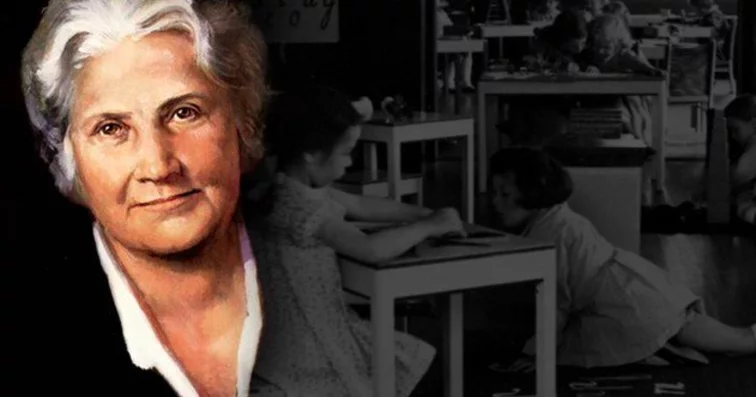 1. Педагогіка М. Монтессорі
Виховання за системою Монтессорі відбувається природнім шляхом через моторну, сенсорну та інтелектуальну активізацію. Перші положення цієї системи  базувалися на спостереженнях за поведінкою дитини
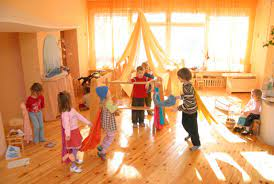 1. Педагогіка М. Монтессорі
Базовими та найважливішими основами Монтессорі-педагогіки є:
спеціально підготоване середовище, що відповідає віковим потребам дитини. Можливість  контакту з усіма дидактичними матеріалами;
вчитель, як активний спостерігач та помічник
1. Педагогіка М. Монтессорі
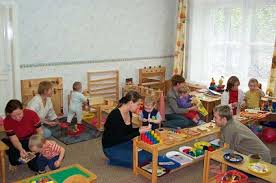 1. Педагогіка М. Монтессорі
Принципи побудови Монтессорі – середовища:
Свобода рухів
Свобода вибору діяльності
Свобода повторень
Свобода вираження почуттів
Свобода соціальних контактів
1. Педагогіка М. Монтессорі
Класифікаційні параметри:
За рівнем застосування: загальнопедагогічна.
За філософської основі: антропософська.
За основним фактором розвитку: біогенна + психогенна.
За характером змісту: виховна + навчальна, світська, загальноосвітня, гуманістична.
За типом управління пізнавальною діяльністю: система малих груп + «консультант» + «репетитор».
З організаційних форм: альтернативна, клубна, індивідуальна + групова.
За підходу до дитини: антропоцентрична.
За переважному методу: ігрова + творча.
За категорії учнів: всі категорії
1. Педагогіка М. Монтессорі
Цільові орієнтації
Всебічний розвиток.
Виховання самостійності.
З'єднання в свідомості дитини 
предметного світу і розумової 
діяльності.
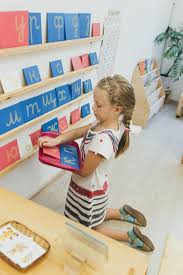 1. Педагогіка М. Монтессорі
Особливості змісту
Ідея виховного середовища. 
Сили розвитку закладені в дитині, але вони можуть не реалізуватися, якщо не буде підготовленого середовища. При створенні враховується, перш за все, сензитивність - найвища сприйнятливість до тих чи інших зовнішніх явищ.
1. Педагогіка М. Монтессорі
Особливості змісту
Монтессорі-матеріал є частиною педагогічного середовища, що спонукає дитину виявити можливості її власного розвитку через самодіяльність, відповідну її індивідуальності, і відповідає 
прагненню дитини до руху
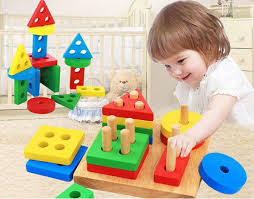 1. Педагогіка М. Монтессорі
Підготовлене середовище
Класну кімнату в Монтессорі-школах умовно розділено на 5 зон: Навички Практичного Життя, Сенсорика, Математика, Розвиток мовлення, Космічне виховання. 
Кожна з цих зон обладнана відповідними дидактичними матеріалами Монтессорі. В школах Монтессорі немає традиційних іграшок, замість них — матеріали для «дитячої роботи», яка природно розвиває кожну дитину відповідно до її індивідуального темпу, здібностей та інтересів.
1. Педагогіка М. Монтессорі
Особливості методики та організації
У Монтессорі-садку іграшки не є головним елементом навколишнього середовища, їх замінює різноманіття 
матеріалів і предметів 
типу кубиків, 
платівок, 
намистин, 
мотузочок та ін.
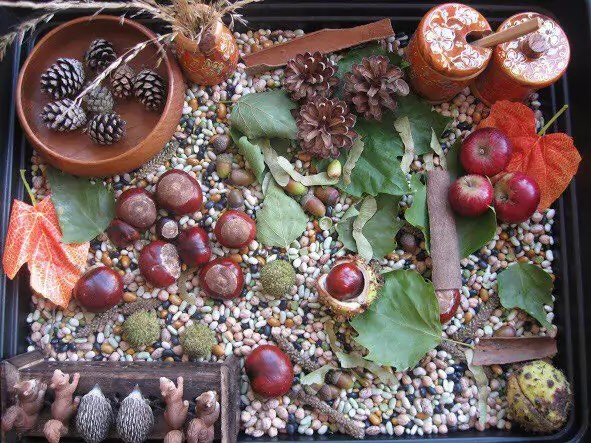 1. Педагогіка М. Монтессорі
Особливості методики та організації
Головне завдання - навикове навчання: розвиток дрібної моторики руки, тактильної пам'яті.
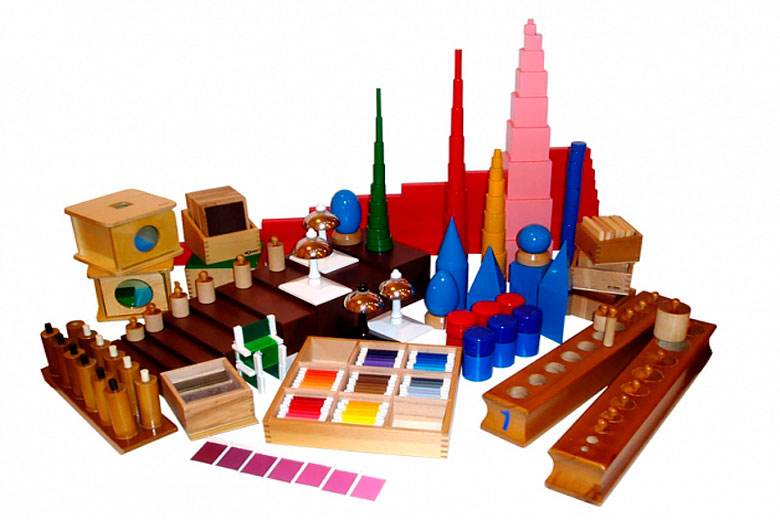 1. Педагогіка М. Монтессорі
Особливості методики та організації
Шкільний період. 
Єдиних програм навчання не існує.
У школі уроків немає. День починається із загального кола. Педагоги іноді називають це коло рефлексивним, тому що саме тут відбуваються перші спроби осмислити дійсність, передати засобами мови відчуття або спостереження і через опис події та його аналіз прийти до формулювання питання і наблизитися до проблеми.
1. Педагогіка М. Монтессорі
Особливості методики та організації
Після кола усі розходяться на вільну роботу. Кожен сам вибирає, чим він буде займатися - математикою, мовою, історією, астрономією, літературою, ставити хімічні або фізичні досліди. Хтось вчиться писати літери, а хтось у бібліотеці готує доповідь. Коли та чи інша робота закінчена повністю, діти показують її вчителю. Результат обговорюється.
1. Педагогіка М. Монтессорі
Особливості методики та організації
У середині дня буває ще одне загальне заняття, яке у старших дітей трохи довше. Це занурення в предмет. Хвилин на 15-20 діти одного року навчання збираються разом. Вчителі називають це коло дидактичним. Тут зазвичай наводяться в систему знання з того чи іншого предмету, уточнюються поняття, вводиться термінологія, дається новий дидактичний матеріал, вислуховуються й обговорюються доповіді та повідомлення.
1. Педагогіка М. Монтессорі
Особливості методики та організації
Позиція вчителя: дослідник, спостерігач, організатор середовища; поважає право дітей бути не схожими на дорослих і один на одного, права на свою індивідуальність.
Позиція дитини: «Допоможи мені це зробити самому».
1. Педагогіка М. Монтессорі
Основні ідеї:
Свобода
Самостійність
Індивідуальний підхід
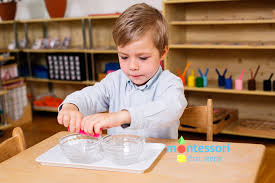 2. Вальдорфська педагогіка
Ва́льдорфська педаго́гіка, також відома як Штайнерівська педагогіка, базується на освітній філософії Рудольфа Штайнера, засновника антропософії. 
Ця педагогіка наголошує на ролі уяви (фантазії) у навчанні, прагненні об'єднати інтелектуальний, практичний та художній розвиток учнів.
2. Вальдорфська педагогіка
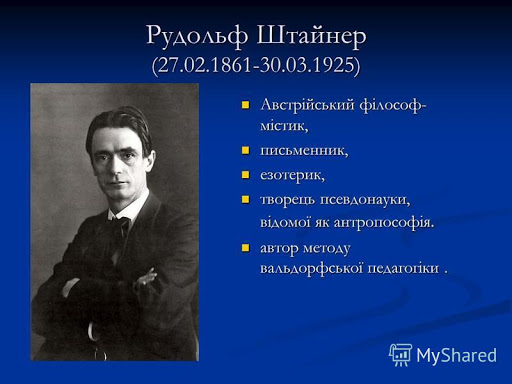 2. Вальдорфська педагогіка
Штайнеровський поділ розвитку дитини на три основні етапи відображений у шкільному підході до навчання: 
в ранньому дитячому віці (період першого семиріччя) виховання зосереджене на практичних заняттях та творчій грі; 
у початковій освіті (період другого семиріччя) основна увага приділяється розвитку художнього вираження та соціальних можливостей; 
середня освіта (від 14 років) базується на принципах розвитку критичного мислення та емпатії. Загальною метою є розвиток вільної, морально відповідальної і соціально-адаптованої людини. 
До 9 класу звичайно стандартних оцінок не ставиться, тестування зазвичай обмежується тими предметами і знаннями, які необхідні для вступу до коледжу
2. Вальдорфська педагогіка
Вальдорфська педагогіка є однією з різновидів втілення ідей “вільного виховання” і гуманістичної педагогіки. Вона може бути характеризована як система самопізнання і саморозвитку індивідуальності за умови партнерства з учителем, у двоєдності чуттєвого і надчуттєвого досвіду духу, душі і тіла.
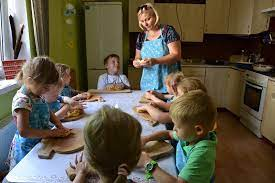 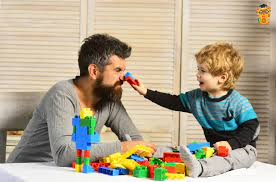 2. Вальдорфська педагогіка
В основі вальдорфської педагогіки лежить антропософське вчення про індивідуальність людини, основні компоненти якої – тіло, душа, дух.
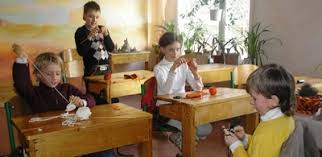 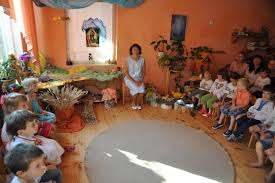 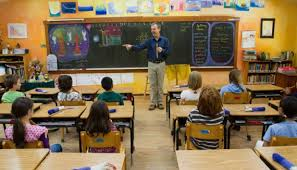 2. Вальдорфська педагогіка
Головна мета цієї педагогіки – розвивати новий спосіб пізнання. Розвивати здібності, а не збирати знання. Головне завдання вчителя вальдорфської школи – допомогти дитині в її духовному самовизначенні, створити максимальні умови для розвитку та закріплення її індивідуальності
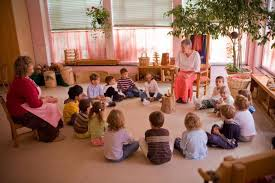 2. Вальдорфська педагогіка
У центрі всієї вальдорфської педагогічної системи – дитина, її внутрішній, динамічний, багатоколірний світ. За Р. Штайнером, організація життя дитини повинна бути максимально зорієнтована на психофізичні та біологічні ритми живої душі – ритм дихання, сну і денної діяльності, голоду і ситості, ритм тижня, пори року.
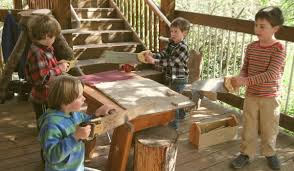 2. Вальдорфська педагогіка
Перші сім років життя дитини – виховання волі, і ключові слова для вихователів, батьків і вчителів – “Я сам”. До школи діти приймаються тільки у сім років. Із 7 до 14 років – інший період у житті дитини, коли йде інтенсивний процес формування почуттів, і тут ключова фраза “Світ прекрасний”. Розклад дня у вальдорфський школі ритмічно повторюється і складається з трьох частин. Перша частина – головний урок, та дисципліна, що поглиблено вивчається тепер і охоплює перші два уроки (література, фізика, історія). Її вивчають 3-4 тижні підряд як цілісну “епоху”. Коли закінчується цей період (“епоха”), діти починають вивчати інший предмет.
2. Вальдорфська педагогіка
Один учитель веде дітей від з 1 по 8 клас майже з усіх предметів. Тут немає традиційного розкладу занять. На уроці спочатку йде концентроване ознайомлення учнів з новим матеріалом, далі – його розгортання і закріплення.
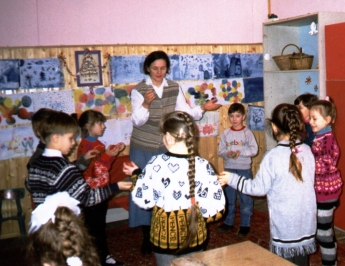 2. Вальдорфська педагогіка
Серед дня, у другій його частині, школярі займаються предметами, які активізують дихання і будуються як процес вправ: іноземна мова, музика і евритмія. З першого класу діти вивчають дві іноземні мови.
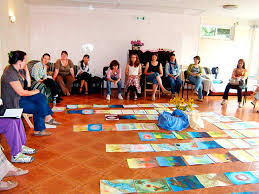 2. Вальдорфська педагогіка
Музика має таке саме значення, як і вивчення мови. З першого класу діти співають і грають на музичних інструментах. Евритмія – це мистецтво руху, розроблене Р. Штейгером. У ній мова і музика перебувають у гармонії, з рухом виконавця. Евритмія служить для встановлення гармонії душі й організму, що росте.
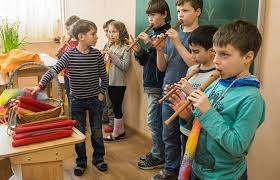